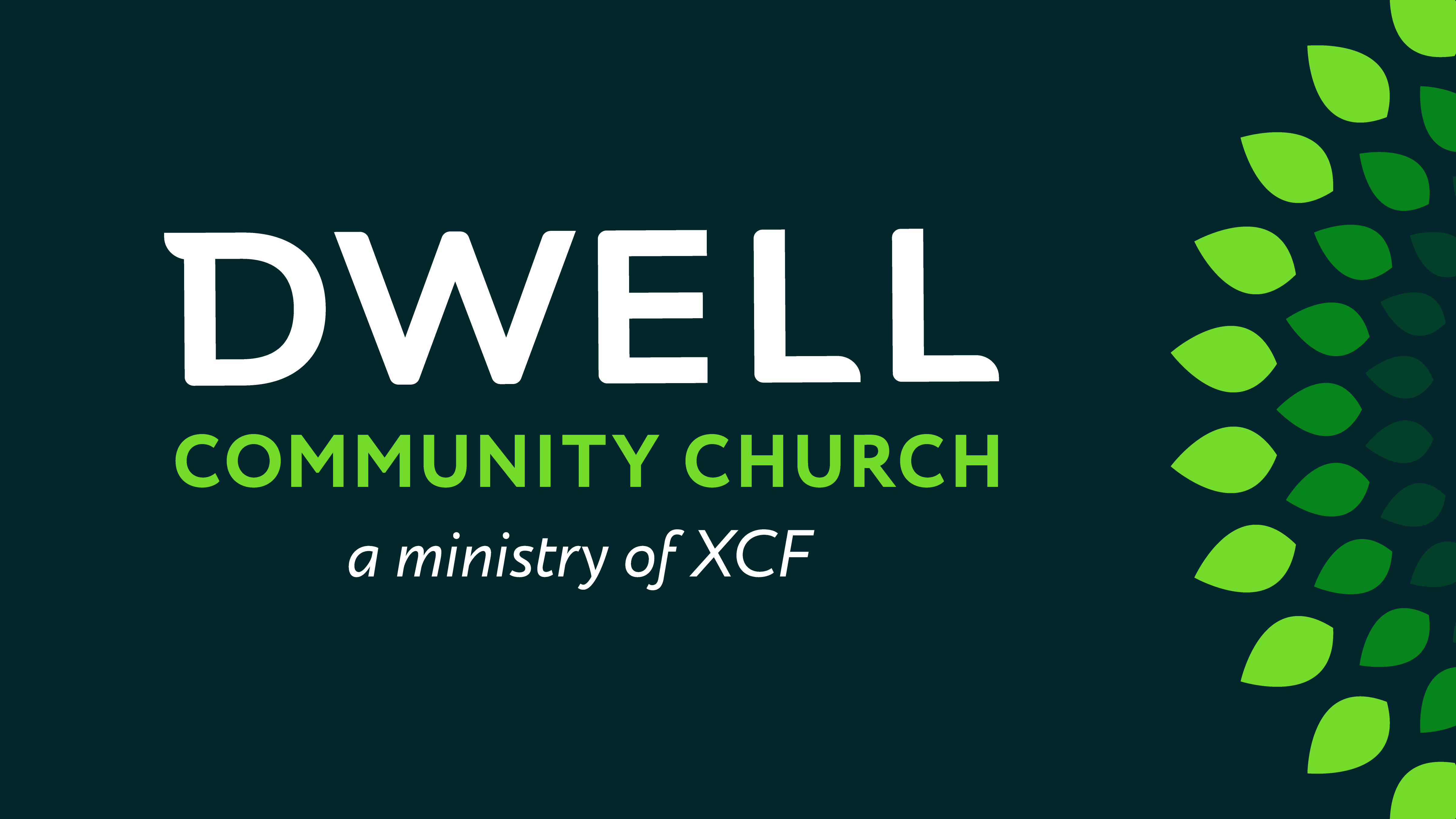 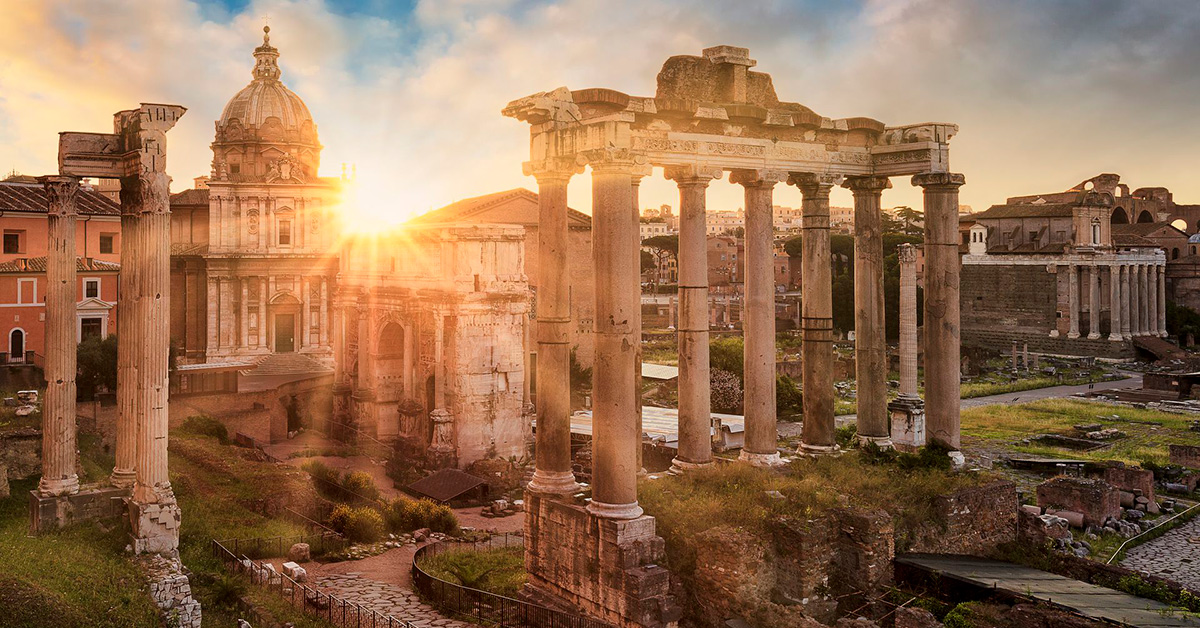 R O M A N S
Rom 6:1-14 The Newness of Life
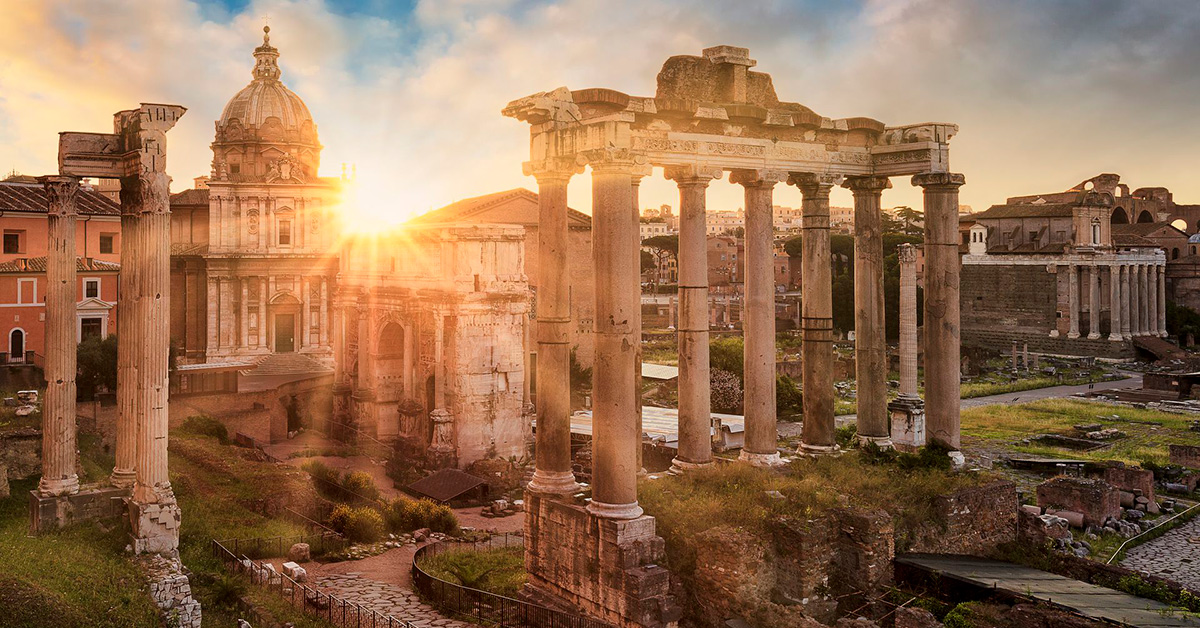 R O M A N S
Chapter 1-5 “Justification”
Chapter 5-8 “Sanctification”
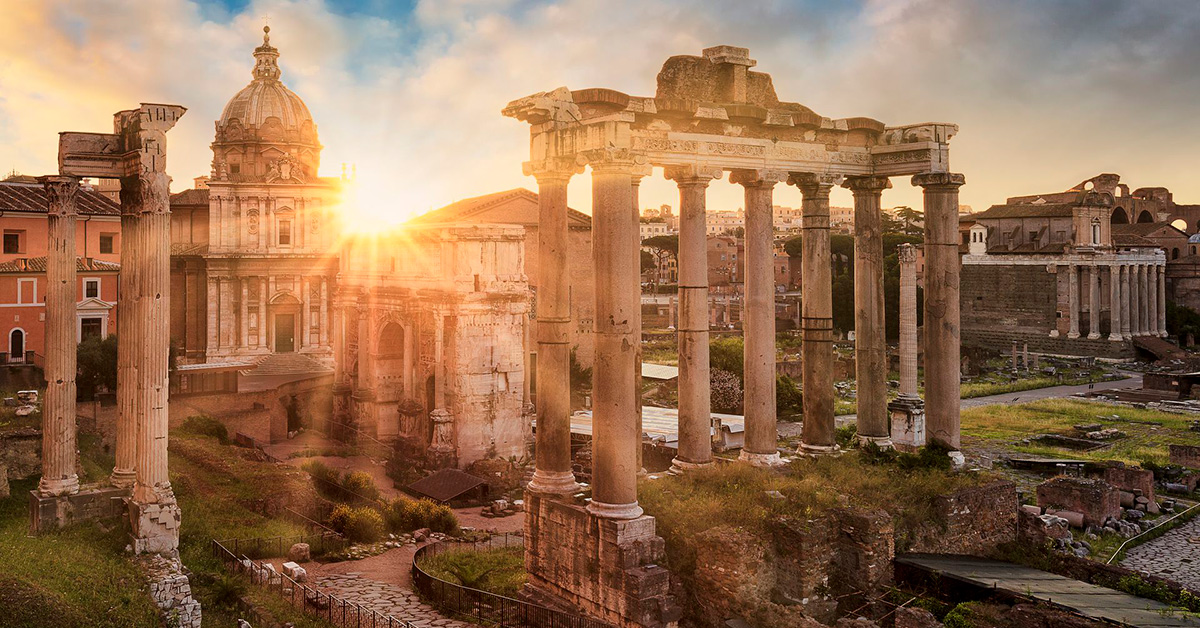 How do we grow?
Chapter 1-5 “Justification”
Chapter 5-8 “Sanctification”
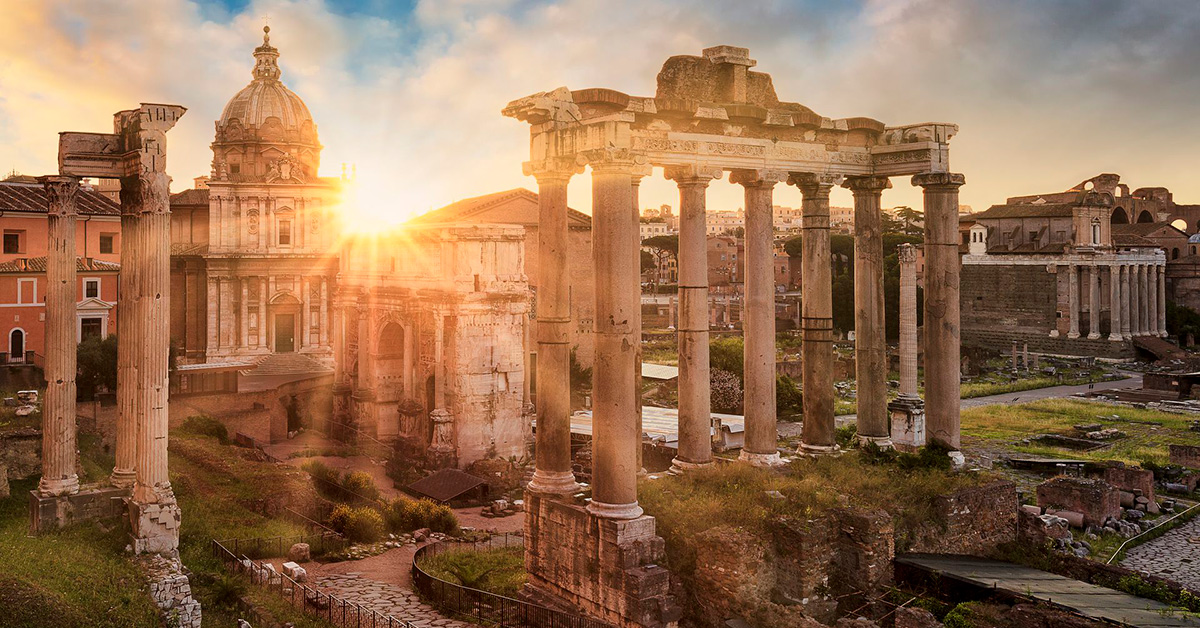 How do we grow?
Romans 5:20… as people sinned more and more, God’s wonderful grace became more abundant.
Romans 6:1 What shall we say then? Are we to continue in sin so that grace may increase?
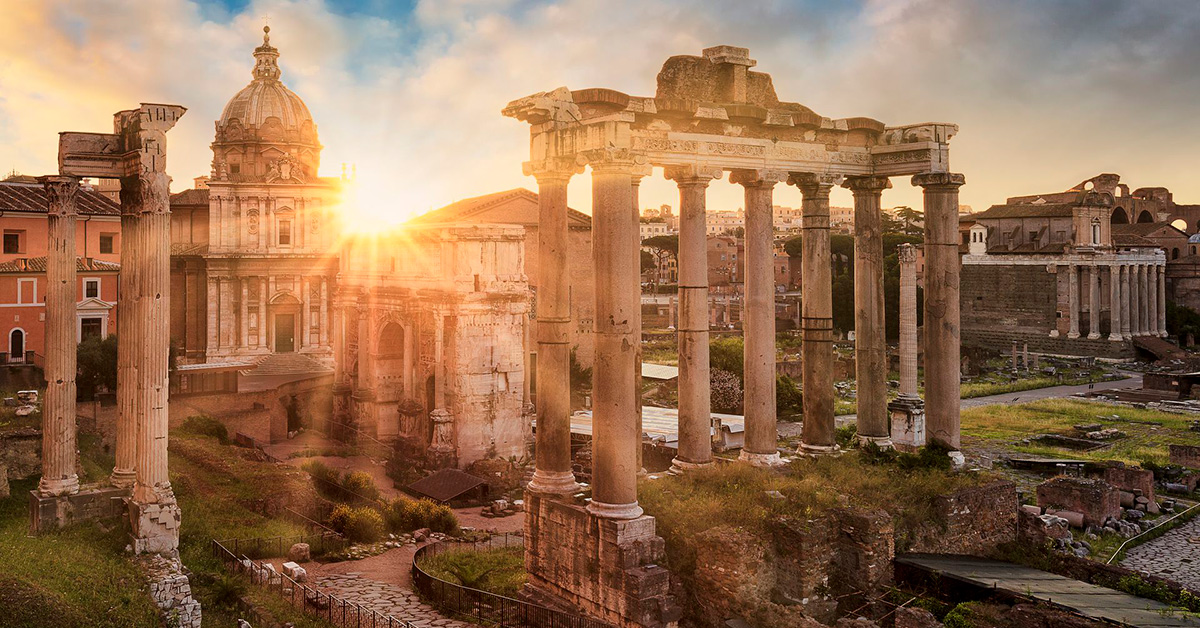 How do we grow?
Romans 5:20… as people sinned more and more, God’s wonderful grace became more abundant.
Romans 6:1 What shall we say then? Are we to continue in sin so that grace may increase? 2 May it never be!
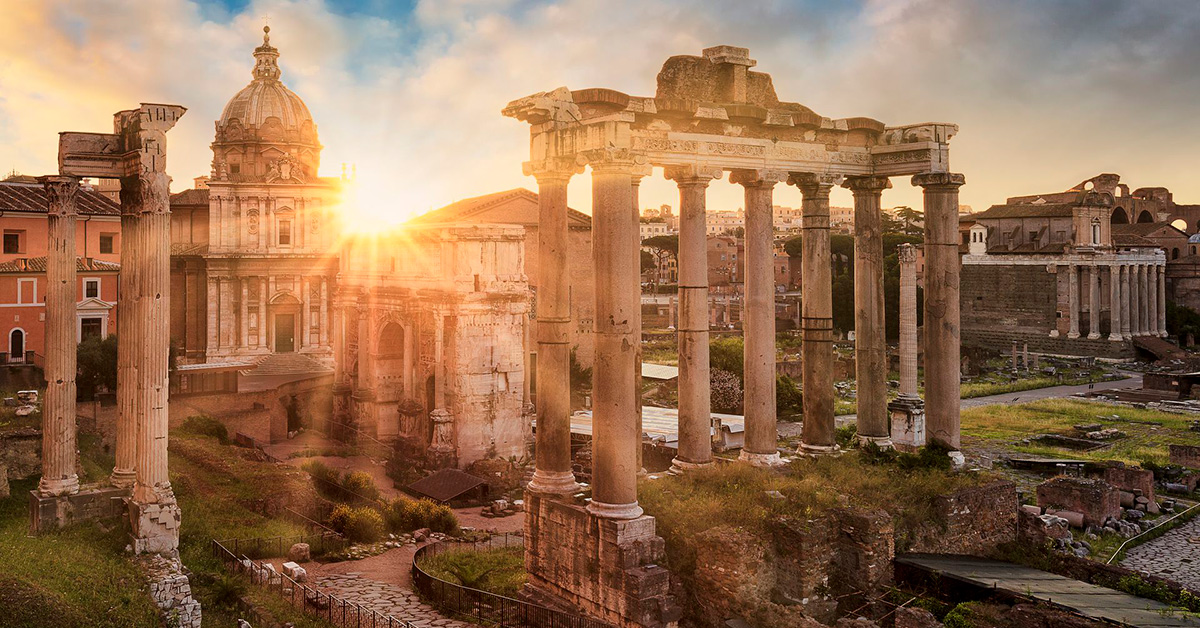 Why should I grow?
Romans 6:1 What shall we say then? Are we to continue in sin so that grace may increase? 2 May it never be!
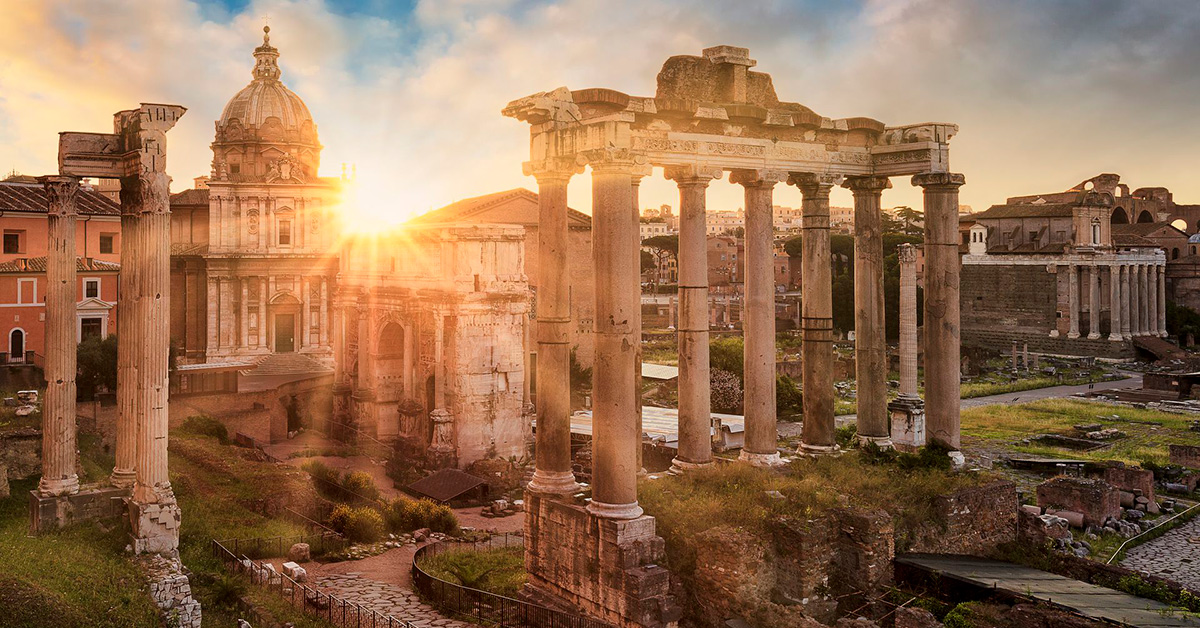 Why should I grow?
Romans 6:1 What shall we say then? Are we to continue in sin so that grace may increase? 2 May it never be! How shall we who died to sin still live in it?
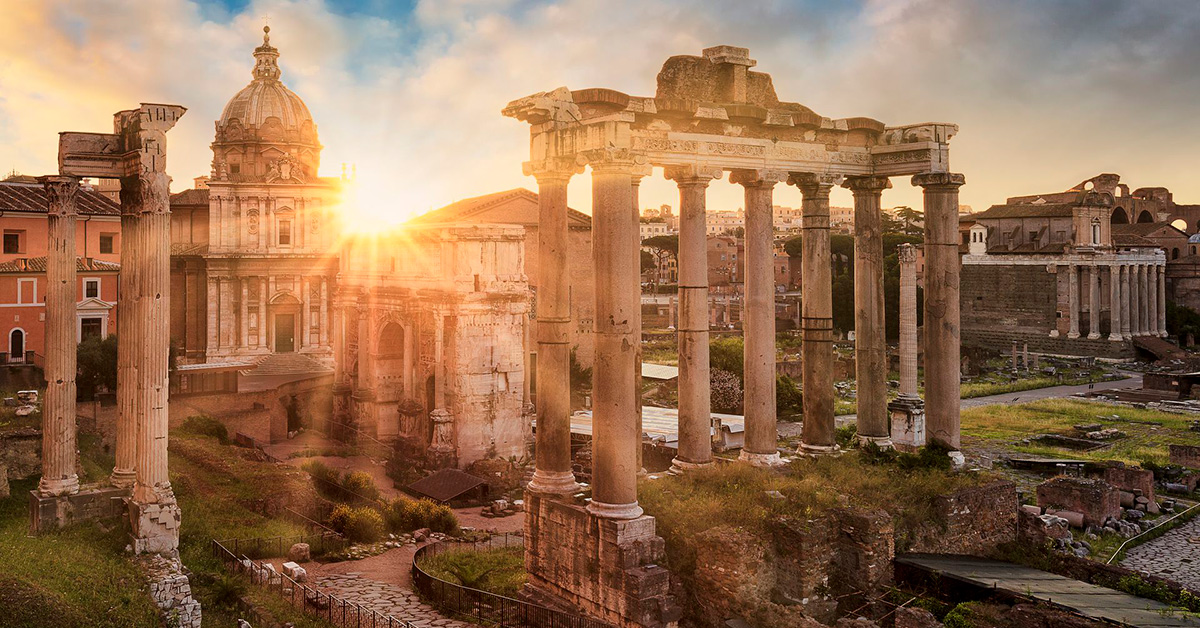 Why should I grow?
Romans 6:3 Or do you not know that all of us who have been baptized into  Christ Jesus have been baptized into His death?
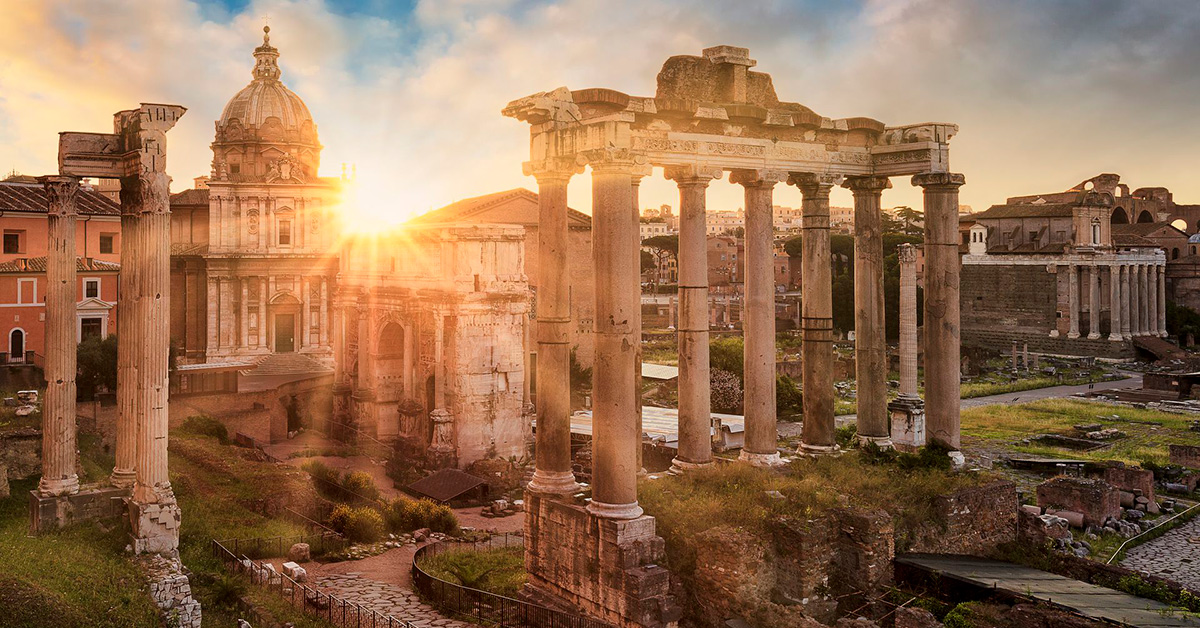 Why should I grow?
Romans 6:3 Or do you not know that all of us who have been baptized into  Christ Jesus have been baptized into His death?
Adam
Romans 6:3 Or do you not know that all of us who have been baptized into  Christ Jesus have been baptized into His death?
Consequences:
Status: “sinner”
Spiritual orphans
Broken relationships
Adam
Sin nature
Death
Romans 6:3 Or do you not know that all of us who have been baptized into  Christ Jesus have been baptized into His death?
Consequences:
Status: “sinner”
Spiritual orphans
Broken relationships
Adam
Sin nature
Death
Romans 6:3 Or do you not know that all of us who have been baptized into  Christ Jesus have been baptized into His death?
“Mystical union with Christ”
Consequences:
Status: “sinner”
Spiritual orphans
Broken relationships
Adam
Sin nature
Death
Romans 6:3 Or do you not know that all of us who have been baptized into  Christ Jesus have been baptized into His death?
“Mystical union with Christ”
Consequences:
Status: “sinner”
Died
Buried
Raised
New Life
Spiritual orphans
Broken relationships
Adam
Sin nature
Death
Romans 6:3 Or do you not know that all of us who have been baptized into  Christ Jesus have been baptized into His death?
“Mystical union with Christ”
Consequences:
Status: “sinner”
Died
Buried
Raised
New Life
Spiritual orphans
Broken relationships
Adam
Sin nature
Death
Romans 6:4 Therefore we have been buried with Him through baptism into death, so that as Christ was raised from the dead through the glory of the Father, so we too might walk in newness of life.
Death
“Mystical union with Christ”
Consequences:
Status: “sinner”
Died
Buried
Raised
New Life
Spiritual orphans
Broken relationships
Adam
Sin nature
Death
Romans 6:4 Therefore we have been buried with Him through baptism into death, so that as Christ was raised from the dead through the glory of the Father, so we too might walk in newness of life.
Death
“Mystical union with Christ”
Consequences:
Status: “sinner”
Died
Buried
Raised
New Life
Spiritual orphans
Broken relationships
Adam
Sin nature
Death
Romans 6:4 Therefore we have been buried with Him through baptism into death, so that as Christ was raised from the dead through the glory of the Father, so we too might walk in newness of life.
Death
Exciting and confusing at the same time!
“Mystical union with Christ”
Consequences:
Status: “sinner”
Died
Buried
Raised
New Life
Spiritual orphans
Broken relationships
Adam
Sin nature
Death
Romans 6:4 Therefore we have been buried with Him through baptism into death, so that as Christ was raised from the dead through the glory of the Father, so we too might walk in newness of life.
Death
Exciting and confusing at the same time!
“Mystical union with Christ”
Consequences:
Status: “sinner”
Died
Buried
Raised
New Life
Spiritual orphans
Broken relationships
Adam
Sin nature
Death
Romans 6:5 For if we have become united with Him in the likeness of His death, certainly we shall also be in the likeness of His resurrection,
Exciting and confusing at the same time!
“Mystical union with Christ”
Consequences:
Status: “sinner”
Died
Buried
Raised
New Life
Spiritual orphans
Broken relationships
Adam
Sin nature
Death
Romans 6:6 knowing this, that our old self was crucified with Him, in order that our body of sin might be done away with, so that we would no longer be slaves to sin; 7 for he who has died is freed from sin.
Death
Exciting and confusing at the same time!
“Mystical union with Christ”
Consequences:
Status: “sinner”
Died
Buried
Raised
New Life
Spiritual orphans
Broken relationships
Adam
Sin nature
Death
Romans 6:6 knowing this, that our old self was crucified with Him, in order that our body of sin might be done away with, so that we would no longer be slaves to sin; 7 for he who has died is freed from sin.
Death
When you made that decision to be saved by grace… you were put into Christ… and your “old self” died
“Mystical union with Christ”
Consequences:
Status: “sinner”
Died
Buried
Raised
New Life
Spiritual orphans
Broken relationships
Adam
Sin nature
Death
Romans 6:6 knowing this, that our old self was crucified with Him, in order that our body of sin might be done away with, so that we would no longer be slaves to sin; 7 for he who has died is freed from sin.
Death
Identity:
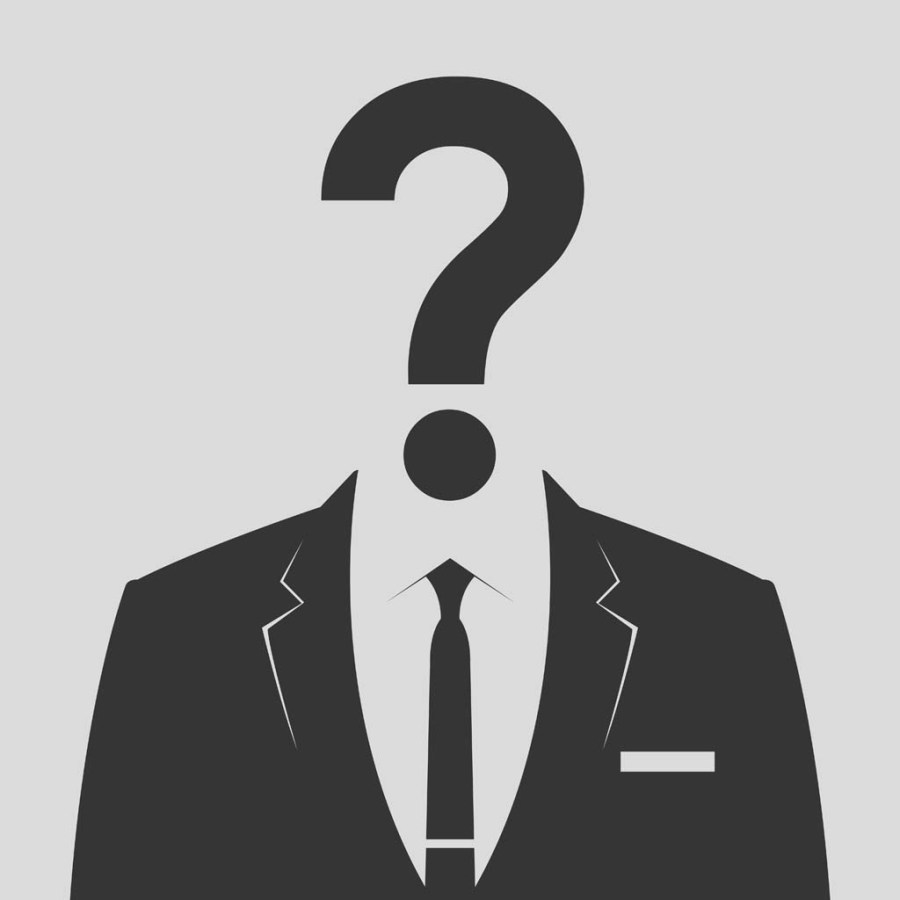 Identity: Who am I really?
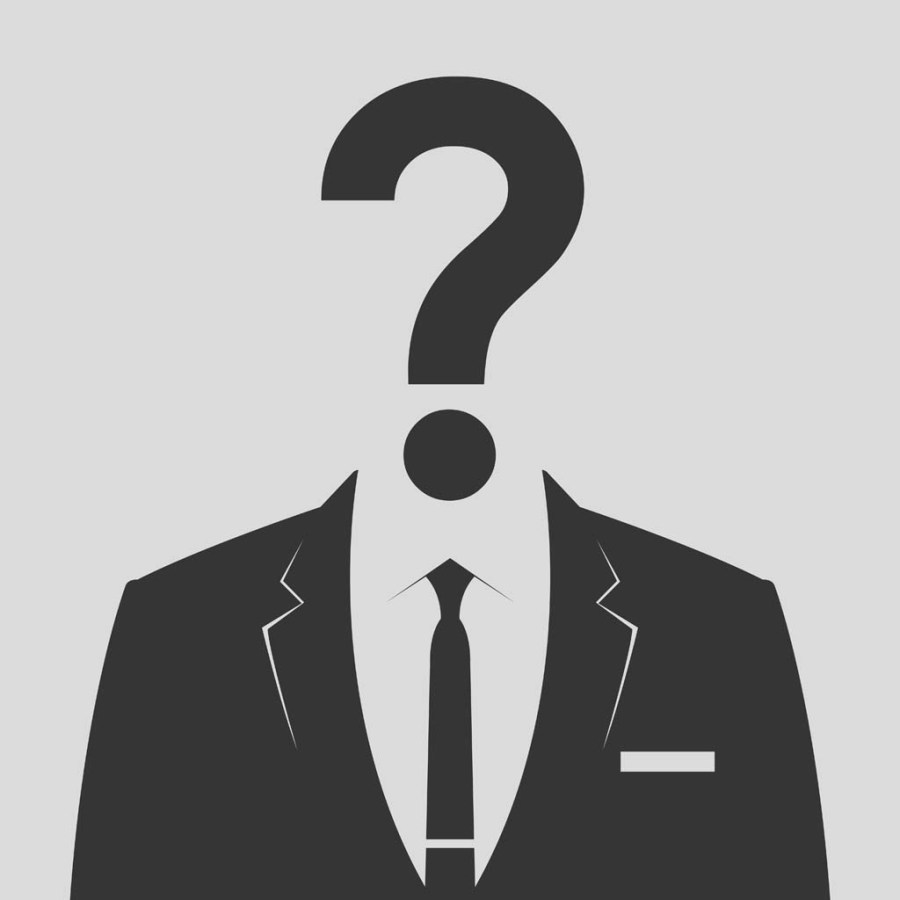 How do we arrive at a sense of identity?
External Reference Point
	- Affiliation
	- Comparison
	- Validation
Doesn’t get the “identity” job done!
Identity: Who am I really?
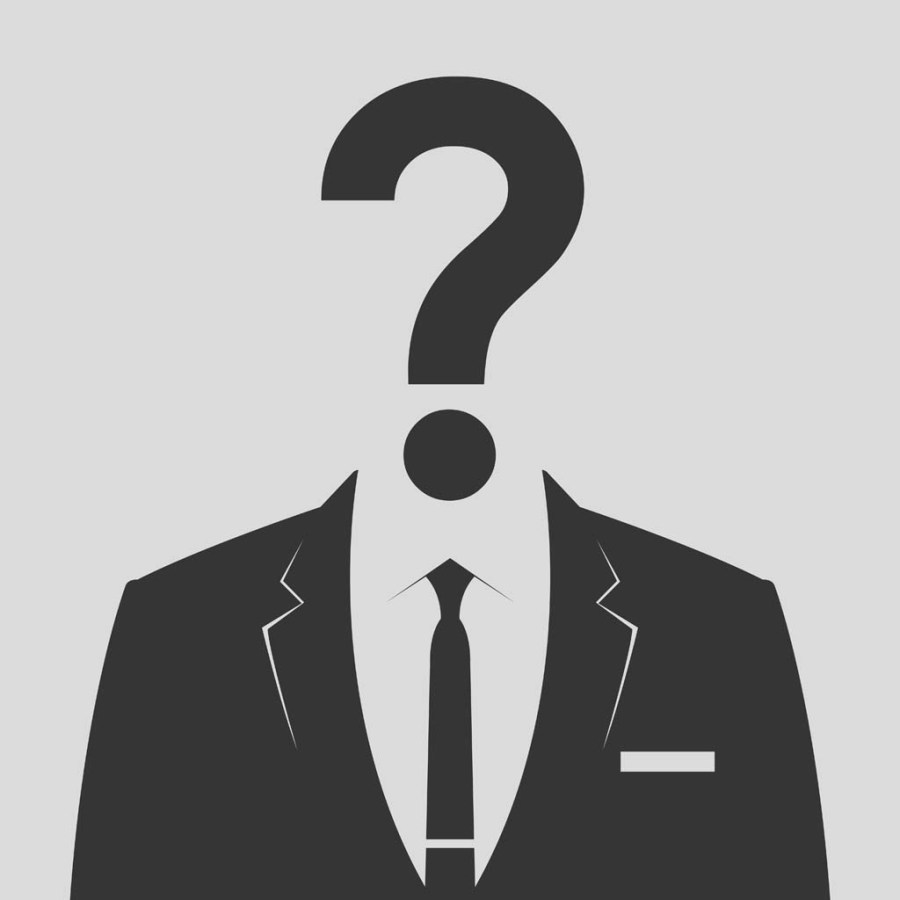 How do we arrive at a sense of identity?
External Reference Point
Internal Reference Point
Doesn’t get the “identity” job done!
Identity: Who am I really?
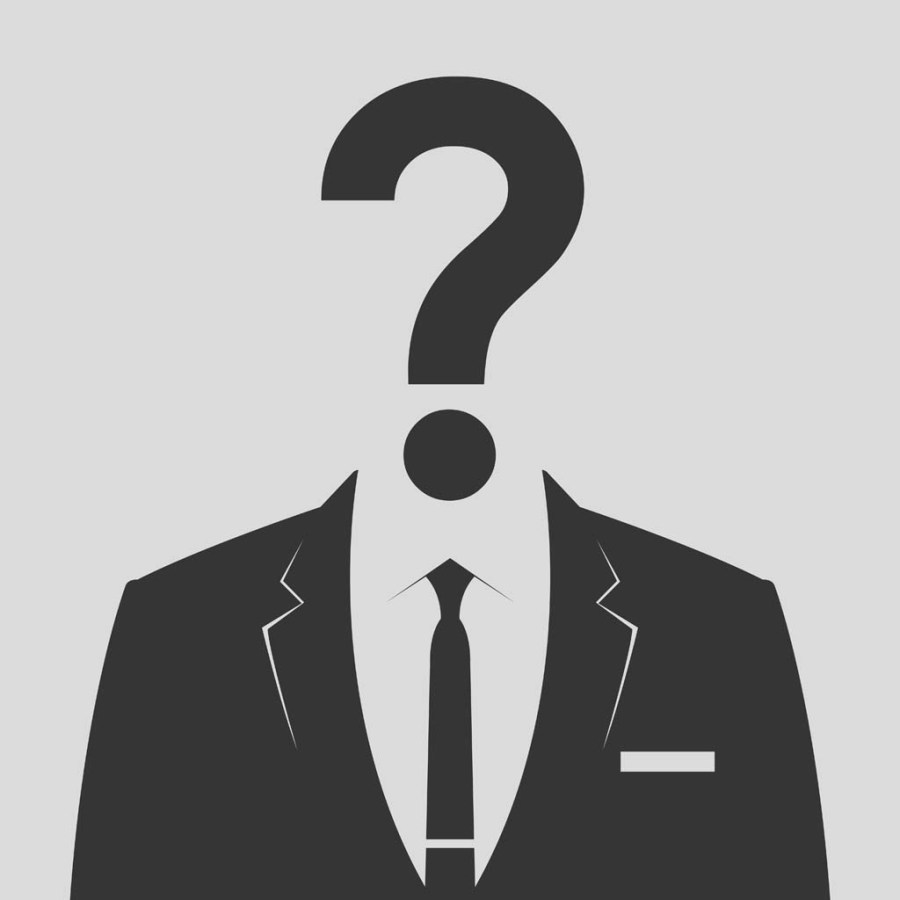 What’s the solution? 

We need an authoritative, true, external foundation on which to base an identity
Doesn’t get the “identity” job done!
The “Old Self” doesn’t know who he is
Jer 1:5 Before I formed you in the womb I knew you
Status: “sinner”
Spiritual orphans
Broken relationships
Adam
Sin nature
Death
Romans 6:6 knowing this, that our old self was crucified with Him, in order that our body of sin might be done away with, so that we would no longer be slaves to sin; 7 for he who has died is freed from sin.
Death
John 10 …The Sheep hear his voice, and he calls them by name…  14 I am the good shepherd, and I know my sheep
The “Old Self” doesn’t know who he is
Status: “sinner”
Spiritual orphans
Broken relationships
Adam
Sin nature
Death
Romans 6:6 knowing this, that our old self was crucified with Him, in order that our body of sin might be done away with, so that we would no longer be slaves to sin; 7 for he who has died is freed from sin.
Death
Luke 12:6 What is the price of 5 sparrows – two copper coins? Yet God does not forget a single one of them.  7 And the very hairs on your head are all numbered
The “Old Self” doesn’t know who he is
Status: “sinner”
Spiritual orphans
Broken relationships
Adam
Sin nature
Death
Romans 6:6 knowing this, that our old self was crucified with Him, in order that our body of sin might be done away with, so that we would no longer be slaves to sin; 7 for he who has died is freed from sin.
Death
Rev 2:17… I will give to each one a white stone, and on the stone will be engraved a new name that no one understands except the one who receives it
The “Old Self” doesn’t know who he is
Status: “sinner”
Spiritual orphans
Broken relationships
Adam
Sin nature
Death
Romans 6:6 knowing this, that our old self was crucified with Him, in order that our body of sin might be done away with, so that we would no longer be slaves to sin; 7 for he who has died is freed from sin.
Death
The “Old Self” doesn’t know who he is
1 Cor 13:12 … then I will know fully, just as I have been fully known
Status: “sinner”
Spiritual orphans
Broken relationships
Adam
Sin nature
Death
Romans 6:6 knowing this, that our old self was crucified with Him, in order that our body of sin might be done away with, so that we would no longer be slaves to sin; 7 for he who has died is freed from sin.
Death
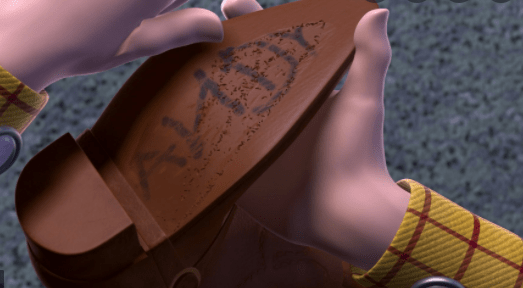 Adam
Romans 6:6 knowing this, that our old self was crucified with Him, in order that our body of sin might be done away with, so that we would no longer be slaves to sin; 7 for he who has died is freed from sin.
Death
The “Old Self” doesn’t know who he is
Status: “sinner”
Spiritual orphans
Broken relationships
Adam
Sin nature
Death
Romans 6:3 Or do you not know that all of us who have been baptized into  Christ Jesus have been baptized into His death?
“In Christ,” we know exactly who we are
The “Old Self” doesn’t know who he is
Status: “sinner”
Spiritual orphans
We don’t create our identity in reference to something… we receive it from Him
Broken relationships
Adam
Sin nature
Death
Romans 6:3 Or do you not know that all of us who have been baptized into  Christ Jesus have been baptized into His death?
Who God says you are “In Christ”
The “Old Self” doesn’t know who he is
Status: “sinner”
Status: “Righteous”
Spiritual orphans
Broken relationships
Adam
Sin nature
Death
Romans 6:3 Or do you not know that all of us who have been baptized into  Christ Jesus have been baptized into His death?
Who God says you are “In Christ”
The “Old Self” doesn’t know who he is
Status: “sinner”
Status: “Righteous”
Spiritual orphans
Adoption
Broken relationships
Adam
Sin nature
Death
Romans 6:3 Or do you not know that all of us who have been baptized into  Christ Jesus have been baptized into His death?
Who God says you are “In Christ”
The “Old Self” doesn’t know who he is
Status: “sinner”
Status: “Righteous”
Spiritual orphans
Adoption
Broken relationships
Adam
Belonging
Sin nature
Death
Romans 6:3 Or do you not know that all of us who have been baptized into  Christ Jesus have been baptized into His death?
Who God says you are “In Christ”
The “Old Self” doesn’t know who he is
Status: “sinner”
Status: “Righteous”
Spiritual orphans
Adoption
Broken relationships
Adam
Belonging
Sin nature
Holy Spirit
Death
Romans 6:3 Or do you not know that all of us who have been baptized into  Christ Jesus have been baptized into His death?
Who God says you are “In Christ”
The “Old Self” doesn’t know who he is
Status: “sinner”
Status: “Righteous”
Spiritual orphans
Adoption
Broken relationships
Adam
Belonging
Sin nature
Holy Spirit
Death
Eternal Life
Romans 6:3 Or do you not know that all of us who have been baptized into  Christ Jesus have been baptized into His death?
Who God says you are “In Christ”
The “Old Self” doesn’t know who he is
Status: “sinner”
Status: “Righteous”
Spiritual orphans
Adoption
Broken relationships
Adam
Belonging
Sin nature
Holy Spirit
Death
Eternal Life
Romans 6:8 Now if we have died with Christ, we believe that we shall also live with Him, 9 knowing that Christ, having been raised from the dead, is never to die again; death no longer is master over Him.
“New Identity In Christ”
The “Old Self” doesn’t know who he is
Status: “sinner”
Status: “Righteous”
Spiritual orphans
Adoption
Broken relationships
Adam
Belonging
Sin nature
Holy Spirit
Death
Eternal Life
Romans 6:8 Now if we have died with Christ, we believe that we shall also live with Him, 9 knowing that Christ, having been raised from the dead, is never to die again; death no longer is master over Him.
Your New Identity is a fact, the proclamation of God, the author and ultimate reference point of your identity
“New Identity In Christ”
The “Old Self” doesn’t know who he is
Status: “sinner”
Status: “Righteous”
Spiritual orphans
Adoption
Broken relationships
Adam
Belonging
Sin nature
Holy Spirit
Death
Eternal Life
2Cor 5:17 Therefore if anyone is in Christ, he is a new creature; the old things passed away; behold, new things have come.
“New Identity In Christ”
The “Old Self” doesn’t know who he is
Status: “sinner”
Status: “Righteous”
Spiritual orphans
Adoption
Broken relationships
Adam
Belonging
Sin nature
Holy Spirit
Death
Eternal Life
2Cor 5:17 Therefore if anyone is in Christ, he is a new creature; the old things passed away; behold, new things have come.
“New Identity In Christ”
The “Old Self” doesn’t know who he is
Status: “sinner”
Status: “Righteous”
Spiritual orphans
Adoption
Broken relationships
Adam
Belonging
Sin nature
Holy Spirit
Death
Eternal Life
Romans 6:6 knowing this, that our old self was crucified with Him, in order that our body of sin might be done away with, so that we would no longer be slaves to sin; 7 for he who has died is freed from sin.
Why should I grow?
Because you have a New Identity in Christ!
And the sins of your old self… aren’t who you are anymore
God wants you to become who you are
Romans 6:4 …so we too might walk in newness of life.
Romans 6:6 knowing this, that our old self was crucified with Him, in order that our body of sin might be done away with, so that we would no longer be slaves to sin; 7 for he who has died is freed from sin.
Why should I grow?
But isn’t this all kind of abstract?
Your abstract sense of Identity matters a lot!
Romans 6:6 knowing this, that our old self was crucified with Him, in order that our body of sin might be done away with, so that we would no longer be slaves to sin; 7 for he who has died is freed from sin.
Why should I grow?
Doing comes from Being
And what kind of life would befit this new Identity?
Romans 6:6 knowing this, that our old self was crucified with Him, in order that our body of sin might be done away with, so that we would no longer be slaves to sin; 7 for he who has died is freed from sin.
Why should I grow?
While we still have a “sin nature,” we also have a new identity in Christ, which is the “real you” according to God
Romans 6:6 (NLT) so that sin might lose its power in our lives
Katargeo “rendered powerless”
Romans 6:6 knowing this, that our old self was crucified with Him, in order that our body of sin might be done away with, so that we would no longer be slaves to sin; 7 for he who has died is freed from sin.
Why should I grow?
While we still have a “sin nature,” we also have a new identity in Christ, which is the “real you” according to God
Romans 6:6 knowing this, that our old self was crucified with Him, in order that our body of sin might be done away with, so that we would no longer be slaves to sin; 7 for he who has died is freed from sin.
Why should I grow?
While we still have a “sin nature,” we also have a new identity in Christ, which is the “real you” according to God
Romans 6:6 knowing this, that our old self was crucified with Him, in order that our body of sin might be done away with, so that we would no longer be slaves to sin; 7 for he who has died is freed from sin.
Why should I grow?
Because you have a New Identity
Romans 6:6 knowing this, that our old self was crucified with Him, in order that our body of sin might be done away with, so that we would no longer be slaves to sin; 7 for he who has died is freed from sin.
How should I grow?
Appropriate your New Identity
Romans 6:6 knowing this, that our old self was crucified with Him, in order that our body of sin might be done away with, so that we would no longer be slaves to sin; 7 for he who has died is freed from sin.
How should I grow?
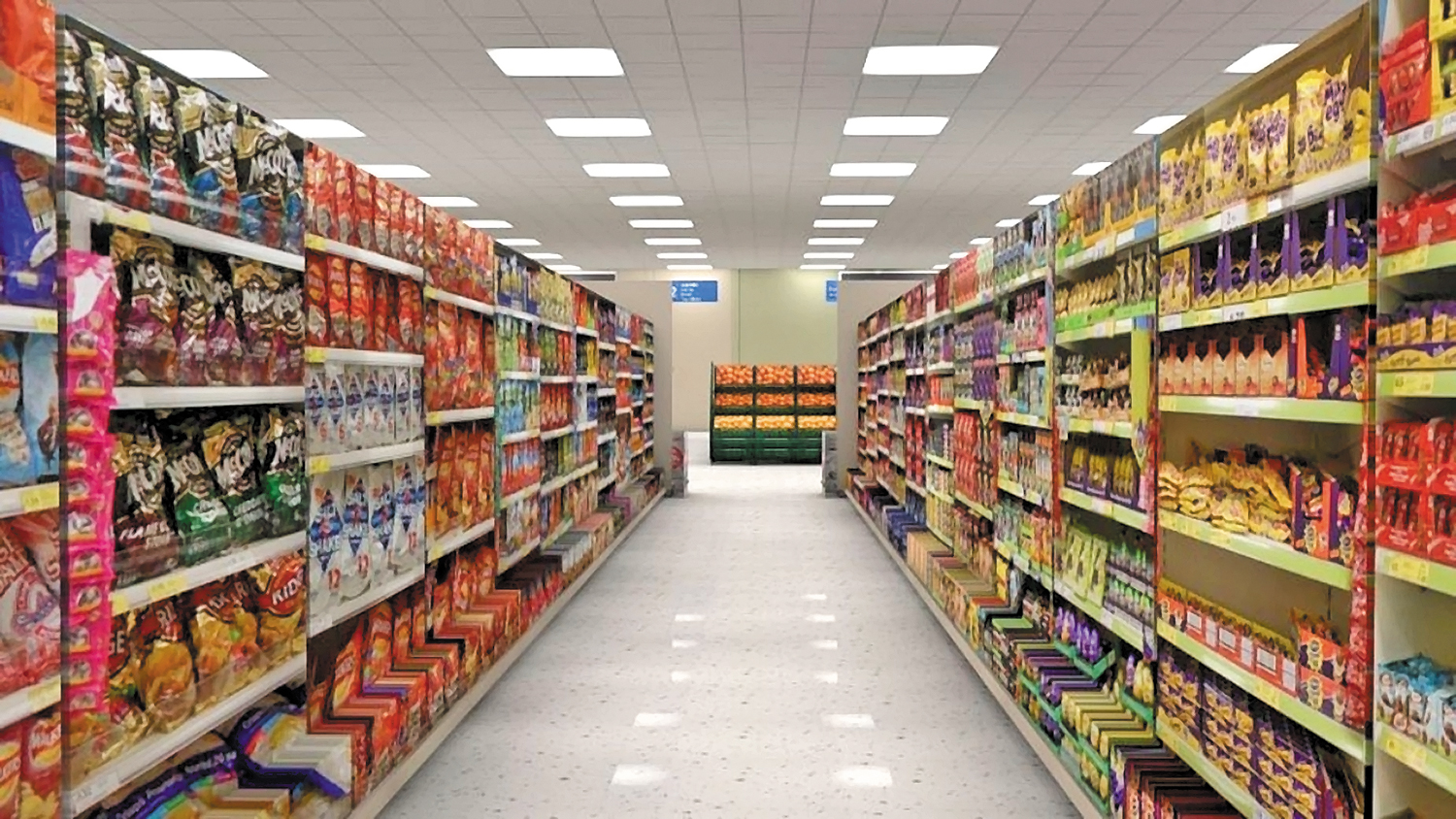 Appropriate your New Identity
Romans 6:6 knowing this, that our old self was crucified with Him, in order that our body of sin might be done away with, so that we would no longer be slaves to sin; 7 for he who has died is freed from sin.
How should I grow?
Appropriate your New Identity
1. “Know”
Romans 6:6 knowing this, that our old self was crucified with Him, in order that our body of sin might be done away with, so that we would no longer be slaves to sin; 7 for he who has died is freed from sin.
How should I grow?
Appropriate your New Identity
1. “Know”
This is step 1 for any Christian: Learn your identity truths!
How should I grow?
Appropriate your New Identity
1. “Know”
Romans 6:9 knowing that Christ, having been raised from the dead,  is never to die again; death no longer is master over Him. 10 For the death that He died, He died to sin once for all; but the life that He lives, He lives to God. 11 Even so consider yourselves to be dead to sin, but alive to God in Christ Jesus.
How should I grow?
Appropriate your New Identity
1. “Know”
2. “Consider”
Logizomai “to reckon, credit or count”
Romans 6:9 knowing that Christ, having been raised from the dead,  is never to die again; death no longer is master over Him. 10 For the death that He died, He died to sin once for all; but the life that He lives, He lives to God. 11 Even so consider yourselves to be dead to sin, but alive to God in Christ Jesus.
Appropriating your New Identity
Get a concrete example in your mind…
Materialism
Appropriating your New Identity
Phil 4:11 For I have learned how to be content with whatever I have… 12 I have learned the secret of living in every situation, whether it is with a full stomach or empty, with plenty or little, 13 for I can do everything through Christ, who gives me strength.
Greed
“I need more to be happy”
Makes sense “in Adam!”
Appropriating your New Identity
Phil 4:19 And this same God who takes care of me will supply all your needs from his glorious riches, which have been given to us in Christ Jesus.
Greed
“I need more to be happy”
Makes sense “in Adam!”
Appropriating your New Identity
Eph1:10  In Him also we have obtained an inheritance…
Greed
“I need more to be happy”
Makes sense “in Adam!”
Appropriating your New Identity
Truth “in Christ”
“I have a rich Father”
Greed
KNOW …  CONSIDER …
“I need more to be happy”
Makes sense “in Adam!”
Which one will I “reckon” as true?
Truth “in Christ”
“I have a rich Father”
Greed
KNOW …  CONSIDER …
“I need more to be happy”
Makes sense “in Adam!”
This step often runs against our feelings
Truth “in Christ”
“I have a rich Father”
Greed
KNOW …  CONSIDER …
“I need more to be happy”
Makes sense “in Adam!”
The heart of every battle with sin
Truth “in Christ”
“I have a rich Father”
Greed
KNOW …  CONSIDER …
“I need more to be happy”
Makes sense “in Adam!”
The heart of every battle with sin
“the lie you believe”
Self Focus
KNOW …  CONSIDER …
“No one’s looking out for me but me”
Makes sense “in Adam!”
The heart of every battle with sin
“the lie you believe”
Self Focus
KNOW …  CONSIDER …
“I’ll focus on others when my crises die down”
Makes sense “in Adam!”
The heart of every battle with sin
“the lie you believe”
Eph 2:10  For we are His workmanship, created in Christ Jesus for good works, which God prepared beforehand so that we would walk in them.
Self Focus
KNOW …  CONSIDER …
“I’m not the kind of person God uses for significant ministry”
Makes sense “in Adam!”
The heart of every battle with sin
“He has made me adequate to accomplish the purpose He has for me”
Self Focus
KNOW …  CONSIDER …
“I’m not the kind of person God uses for significant ministry”
The heart of every battle with sin
Truth “in Christ”
Lust
KNOW …  CONSIDER …
Makes sense in Adam
The heart of every battle with sin
Truth “in Christ”
Anger
KNOW …  CONSIDER …
Makes sense in Adam
The heart of every battle with sin
Truth “in Christ”
Pride
KNOW …  CONSIDER …
Makes sense in Adam
The heart of every battle with sin
Truth “in Christ”
Yours…
KNOW …  CONSIDER …
Makes sense in Adam
Do you know the identity truths that refute the “lies you believe?”
Truth “in Christ”
Yours…
KNOW …  CONSIDER …
Makes sense in Adam
Appropriate your New Identity
1. “Know”
2. “Consider”
Romans 6:12 Therefore do not let sin reign in your mortal body so that you obey its lusts, 13 and do not go on presenting the members of your body to sin as instruments of unrighteousness; but present yourselves to God as those alive from the dead, and your members as instruments of righteousness to God. 14 For sin shall not be master over you, for you are not under law but under grace.
Appropriate your New Identity
1. “Know”
2. “Consider”
Romans 6:12 Therefore do not let sin reign in your mortal body so that you obey its lusts, 13 and do not go on presenting the members of your body to sin as instruments of unrighteousness; but present yourselves to God as those alive from the dead, and your members as instruments of righteousness to God. 14 For sin shall not be master over you, for you are not under law but under grace.
Appropriate your New Identity
1. “Know”
2. “Consider”
3. “Present”
Romans 6:12 Therefore do not let sin reign in your mortal body so that you obey its lusts, 13 and do not go on presenting the members of your body to sin as instruments of unrighteousness; but present yourselves to God as those alive from the dead, and your members as instruments of righteousness to God. 14 For sin shall not be master over you, for you are not under law but under grace.
“Present” = acting on what I “consider” true
“He has made me adequate to accomplish the purpose He has for me”
Self Focus
KNOW …  CONSIDER …
KNOW …  CONSIDER …  PRESENT
“I’m not the kind of person God uses for significant ministry”
Do what comes naturally
“Present” = acting on what I “consider” true
“He has made me adequate to accomplish the purpose He has for me”
Step out in faith, discover gifts, impact others, experience God come through
Self Focus
KNOW …  CONSIDER …  PRESENT
“I’m not the kind of person God uses for significant ministry”
Do what comes naturally
“Present” = acting on what I “consider” true
“He has made me adequate to accomplish the purpose He has for me”
Step out in faith, discover gifts, impact others, experience God come through
Others Focus
KNOW …  CONSIDER …  PRESENT
“I’m not the kind of person God uses for significant ministry”
Do what comes naturally
Appropriate your New Identity
1. “Know”
2. “Consider”
As we present ourselves “in Christ,” we will see change that is indirect, gradual, but REAL
3. “Present”
Romans 6:12 Therefore do not let sin reign in your mortal body so that you obey its lusts, 13 and do not go on presenting the members of your body to sin as instruments of unrighteousness; but present yourselves to God as those alive from the dead, and your members as instruments of righteousness to God. 14 For sin shall not be master over you, for you are not under law but under grace.
Appropriate your New Identity
1. “Know”
It’s not about making yourself into someone new…
2. “Consider”
3. “Present”
It’s about becoming who you are; who He has made you to be
Romans 6:12 Therefore do not let sin reign in your mortal body so that you obey its lusts, 13 and do not go on presenting the members of your body to sin as instruments of unrighteousness; but present yourselves to God as those alive from the dead, and your members as instruments of righteousness to God. 14 For sin shall not be master over you, for you are not under law but under grace.
Appropriate your New Identity
1. “Know”
2. “Consider”
In this dynamic, God does all the work of creating change!
3. “Present”
Romans 6:12 Therefore do not let sin reign in your mortal body so that you obey its lusts, 13 and do not go on presenting the members of your body to sin as instruments of unrighteousness; but present yourselves to God as those alive from the dead, and your members as instruments of righteousness to God. 14 For sin shall not be master over you, for you are not under law but under grace.
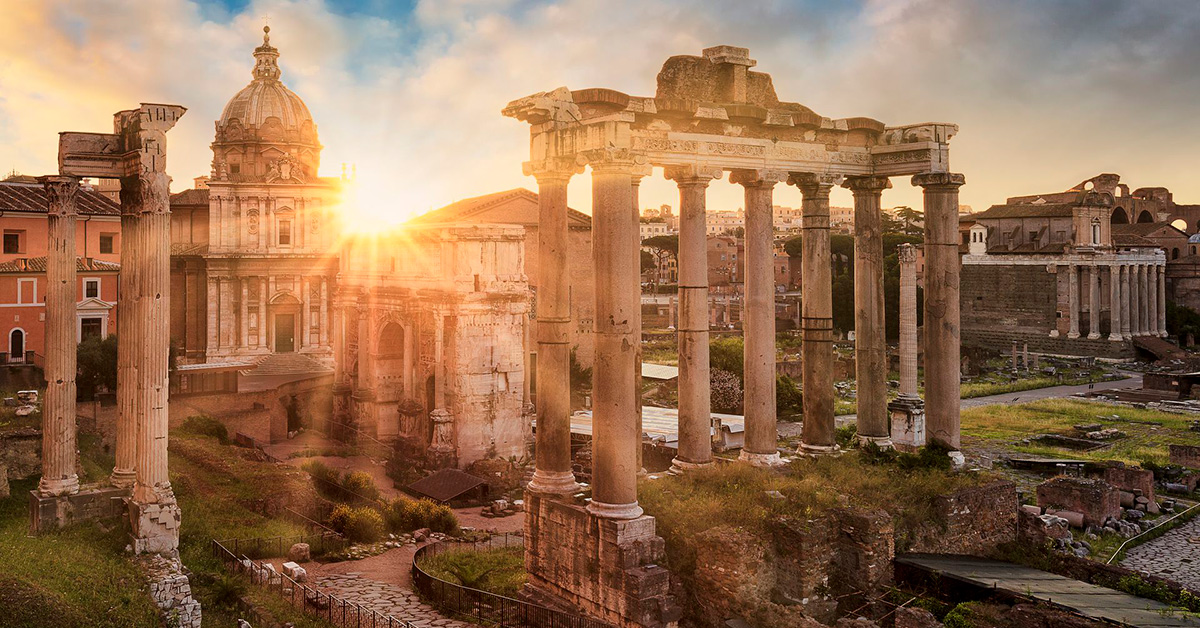 R O M A N S
Do you know who you are in Christ?
Do you count it true today?
What would it look like to present yourself to God on those grounds?
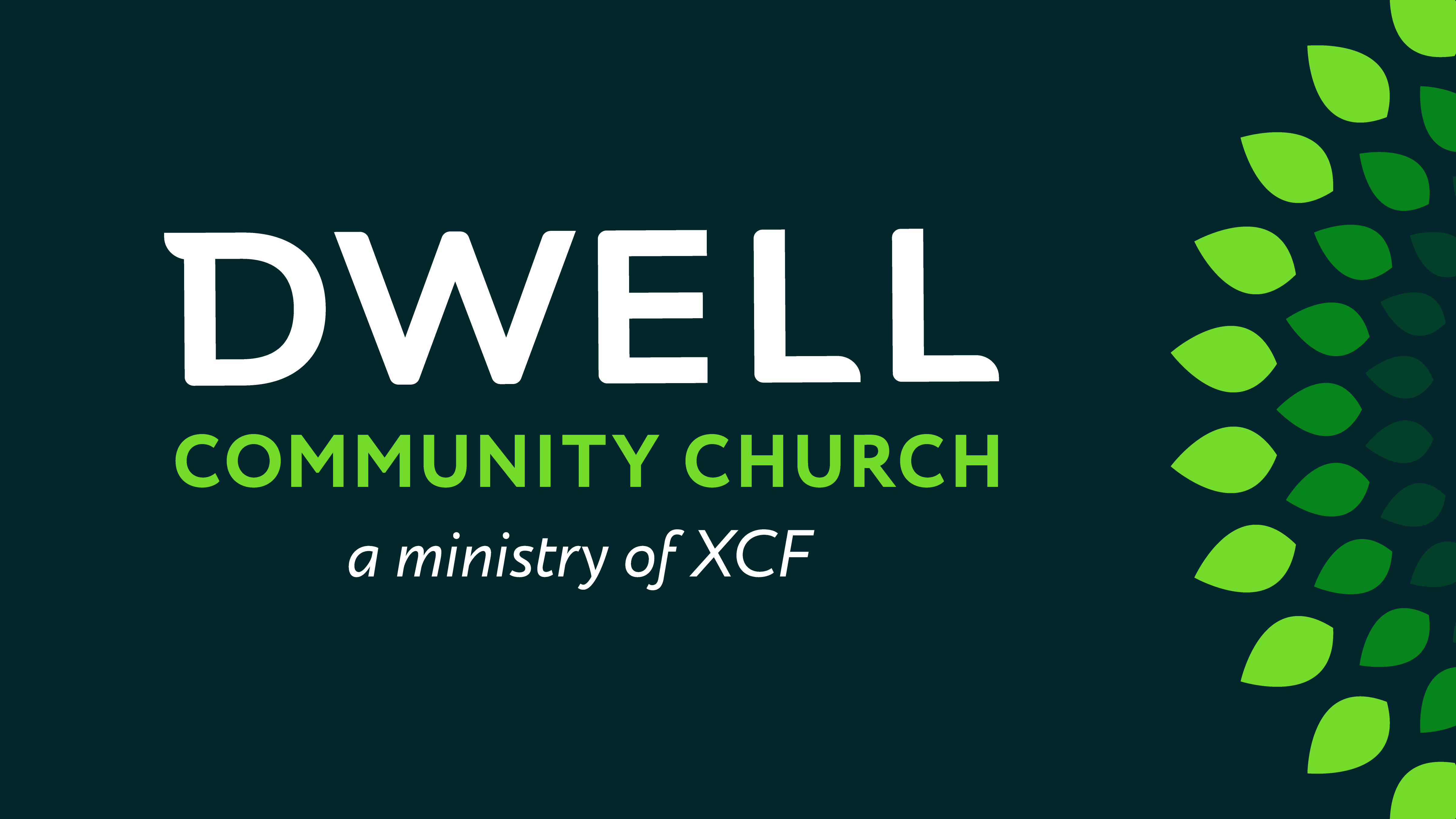